Objectives for Bonding and Periodicity (2)
to understand the concept of bonding and lone (non-bonding) pairs of electrons as charge clouds
to use the electron pair repulsion theory to predict the shapes and bond angles in simple molecules and ions
Bonding and Periodicity
Lesson 7 – Shapes of Ions
Already from AS Level you
understand the concept of bonding pairs of electrons as charge clouds
understand the effect of lone pairs of electrons on bond angles
can predict the shapes of simple molecules and their bond angles
Lesson Outcomes
And after this Lesson you should be able to
predict the shapes of ions and their bond angles
Success Criteria
Predict the shape of any simple molecular compound using the method provided

 Predict the shape of any simple molecular ion by the same method
How to work out shapes
How to work out shapes
Find the group number of the central atom.
	Add the number of atoms around the central atom to the group number

If it is a negatively charged ion add the number of charges to Step 2
	If it is a positively charged ion minus the number of charges to Step 2
	If no charge, leave as step 1.
How to work out shapes
Divide the number from Step 2 by 2. This gives up the basic shape, as it gives the number of electron pairs around the central atom.
How to work out basic shapes
Work out the number of lone pairs by taking away the number of atoms around the central atom from the result from Step 3
examples
Example – CH4
Group number of C = 4; number of H’s = 4
So 4+4 = 8

No charge so remains at 8

8/2 = 4 so contains 4 pairs. Basic shape is tetrahedral.

From step 3 there are 4 pairs. The numbers of H’s are 4. Therefore 4 – 4 = 0 so no lone pairs.
	CH4 is therefore tetrahedral.
Example – NH4+
Group number of N, plus the number of atoms:
		5 + 4 = 9

Adjust for single positive charge:
	      9 – 1 = 8

Divide by 2:
	      8 ÷ 2 = 4 so tetrahedral in shape

The number of lone pairs:
		4 – 4 = 0 so no lone pairs
Week 8: Images
The bond angles in an ammonium ion are all 109.5˚.
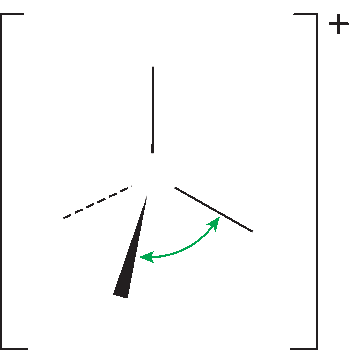 [Speaker Notes: The bond angles in an ammonium ion are all 109.5˚.
Section 3.07]
Week 8: Images
The bond angles in an ammonium ion are all 109.5˚.
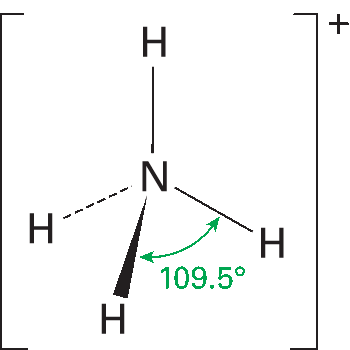 [Speaker Notes: The bond angles in an ammonium ion are all 109.5˚.
Section 3.07]
Example – I3- (Treat as II2-)
Group number of I, plus the number of atoms:
		7 + 2 = 9

Adjust for single negative charge:
	      9 + 1 = 10

Divide by 2:
	      10 ÷ 2 = 5 so triagonal bipyramidal in shape

The number of lone pairs:
		5 – 2 = 3 so three lone pairs
Week 8: Images
The bond angle in the I3– ion is 180˚.
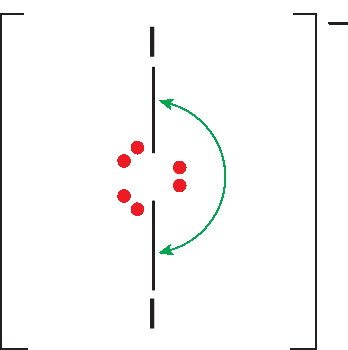 [Speaker Notes: The bond angle in the I-3 ion is 180˚.
Section 3.07]
Week 8: Images
The bond angle in the I3– ion is 180˚.
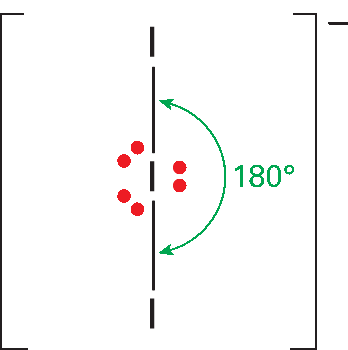 [Speaker Notes: The bond angle in the I-3 ion is 180˚.
Section 3.07]
Example – ICl4-
Group number of I, plus the number of atoms:
		7 + 4 = 11

Adjust for single negative charge:
	      11 + 1 = 12

Divide by 2:
	      12 ÷ 2 = 6 so octahedral in shape

The number of lone pairs:
		6 – 4 = 2 so two lone pairs
Week 8: Images
The bond angles in the ICl4– ions are all 90˚.
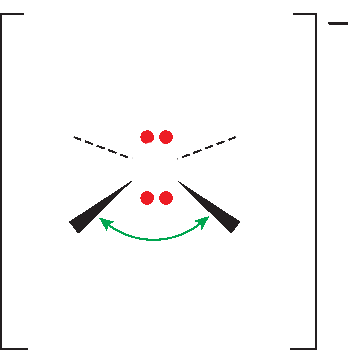 [Speaker Notes: The bond angles in the ICl-4 ions are all 90˚.
Section 3.07]
Week 8: Images
The bond angles in the ICl4– ions are all 90˚.
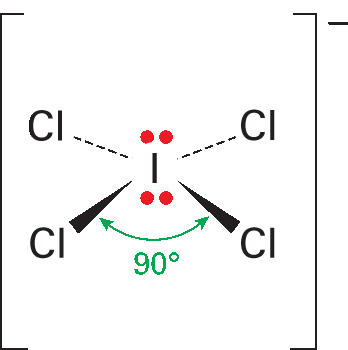 [Speaker Notes: The bond angles in the ICl-4 ions are all 90˚.
Section 3.07]
Multiple bonds
Multiple Bonds
If there are multiple bonds, you have to draw out the compound as a dot-and-cross diagram.

 You can then know the number of bonding pairs and lone pairs 

 You should be able to predict the shape
Week 8: Images
The bond angles are all 120˚ in the sulfur trioxide molecule.
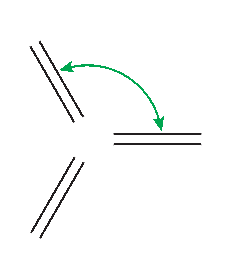 [Speaker Notes: The bond angles are all 120˚ in the sulfur trioxide molecule.
Section 3.07]
Week 8: Images
The bond angles are all 120˚ in the sulfur trioxide molecule.
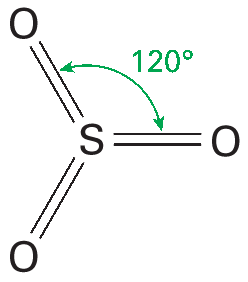 [Speaker Notes: The bond angles are all 120˚ in the sulfur trioxide molecule.
Section 3.07]
Week 8: Images
Delocalization of electrons from the C=O bond makes the bond angles all 120˚ in the carbonate ion.
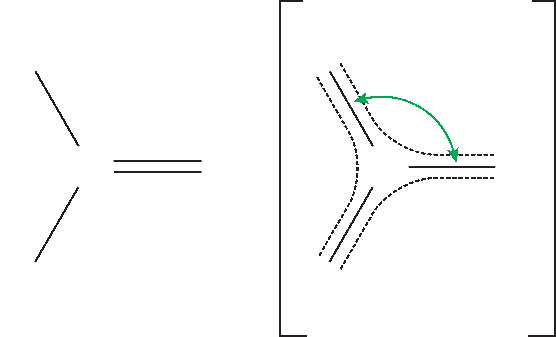 [Speaker Notes: Delocalization of electrons from the C=O bond makes the bond angles all 120˚ in the carbonate ion.
Section 3.07]
Week 8: Images
Delocalization of electrons from the C=O bond makes the bond angles all 120˚ in the carbonate ion.
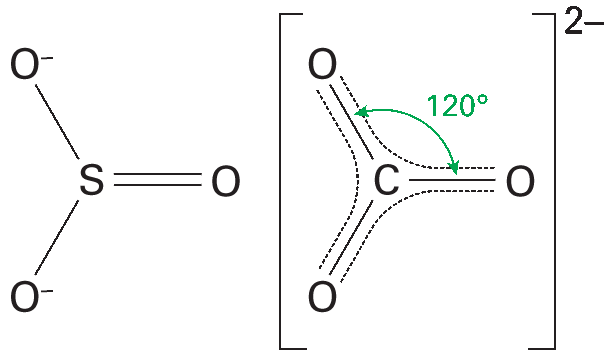 [Speaker Notes: Delocalization of electrons from the C=O bond makes the bond angles all 120˚ in the carbonate ion.
Section 3.07]
Week 8: Images
Delocalization of electrons in the S=O bonds make the bond angles all 109.5˚ in the sulfate ion.
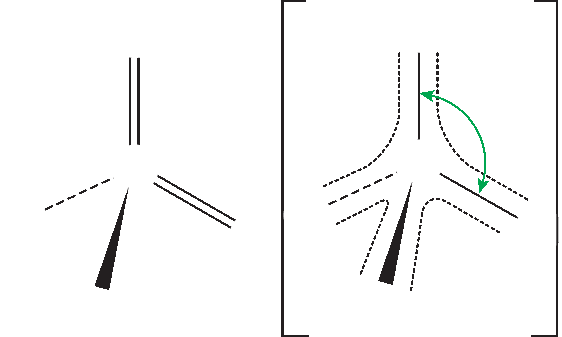 [Speaker Notes: Delocalization of electrons in the S=O bonds make the bond angles all 109.5˚ in the sulfate ion.
Section 3.07]
Week 8: Images
Delocalization of electrons in the S=O bonds make the bond angles all 109.5˚ in the sulfate ion.
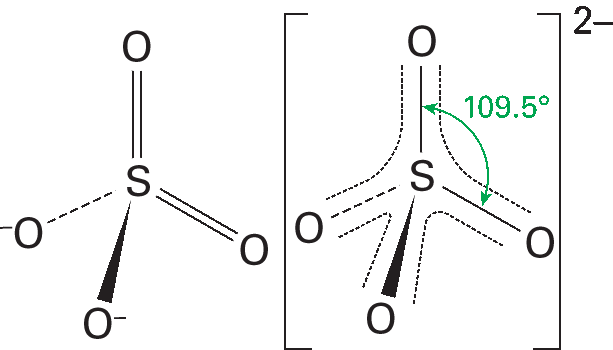 [Speaker Notes: Delocalization of electrons in the S=O bonds make the bond angles all 109.5˚ in the sulfate ion.
Section 3.07]
Your go....
AS 3.02.docx
Answers
1.
Answers
2.
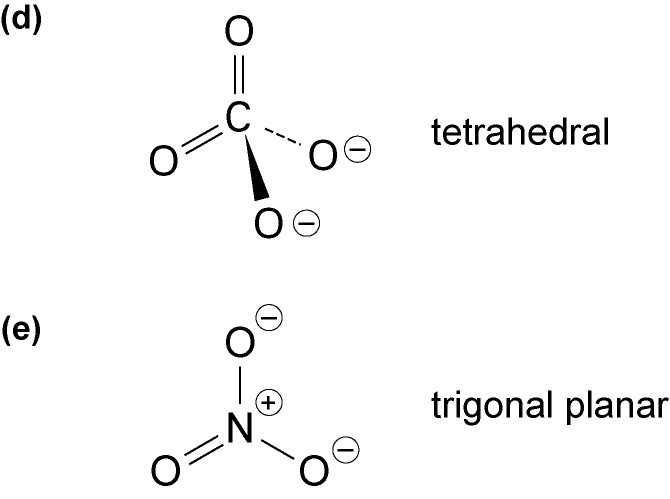 summary
1.	Why do different simple molecules and ions have different shapes?
2.	Which charge clouds must be considered when determining the shape of a simple molecule?
3.	Why is boron trifluoride, BF3, trigonal planar, while ammonia, NH3, is pyramidal?
4	State the bond angles and name the shape of phosphorous pentachloride, which has five covalent bonds.
5.	Why is the bond angle in water 104.5°, while that in methane is 109°, even though both have four electron pairs around the central atom.
6.	State the shape and bond angle in BF3.
7.	Give an example of a molecule which is octahedral.
8.	Draw a dot-and-cross diagram for the ion PCl4+ and so deduce the shape.
9.	Draw a dot-and-cross diagram for sulfur dioxide (which contains double bonds) and so deduce the shape.
10.	Draw a dot-and-cross diagram for the molecule BrCl3.
1.	Why do different simple molecules and ions have different shapes?
	Different molecules and ions have different numbers of electron pairs around each central atom. The electron pairs repel and move until they are as far apart as possible.
2.	Which charge clouds must be considered when determining the shape of a simple molecule?
	The bonding pairs and lone pairs (non-bonding) of electrons.
3.	Why is boron trifluoride, BF3, trigonal planar, while ammonia, NH3, is pyramidal?
	BF3 has three covalent bonds and no lone pairs, while ammonia has three covalent bonds and one lone pair.
4.	State the bond angles and name the shape of phosphorous pentachloride, which has five covalent bonds.
	Trigonal bipyrimidal, 120° and 90°.
5.	Why is the bond angle in water 104.5°, while that in methane is109.5°, even though both have four electron pairs around the central atom.
	In water the lone pairs repel more than the bonding pairs, so the bonds are pushed togther, while in methane there are no lone pairs, only covalent bonds. Lone pairs repel more than bonding pairs.
6.	State the shape and bond angle in BF3.
	trigonal planar, 120°
7.	Give an example of a molecule which is octahedral.
	SF6
8.	Draw a dot-and-cross diagram for the ion PCl4+ and so deduce the shape.
	tetrahedral
9.	Draw a dot-and-cross diagram for sulfur dioxide (which contains double bonds) and so deduce the shape.
	V- shaped (which is also known as bent)
10.	Draw a dot-and-cross diagram for the molecule BrCl3.
	Around the central atom in this molecule are three covalent bonds and two lone pairs, so the shape is based on trigonal bipyramidal.
Lesson Outcomes
And after this Lesson you should be able to
predict the shapes of ions and their bond angles
Success Criteria
I can predict the shape of any simple molecule using the method provided